God’s Plan For Leadership               in the Local Church
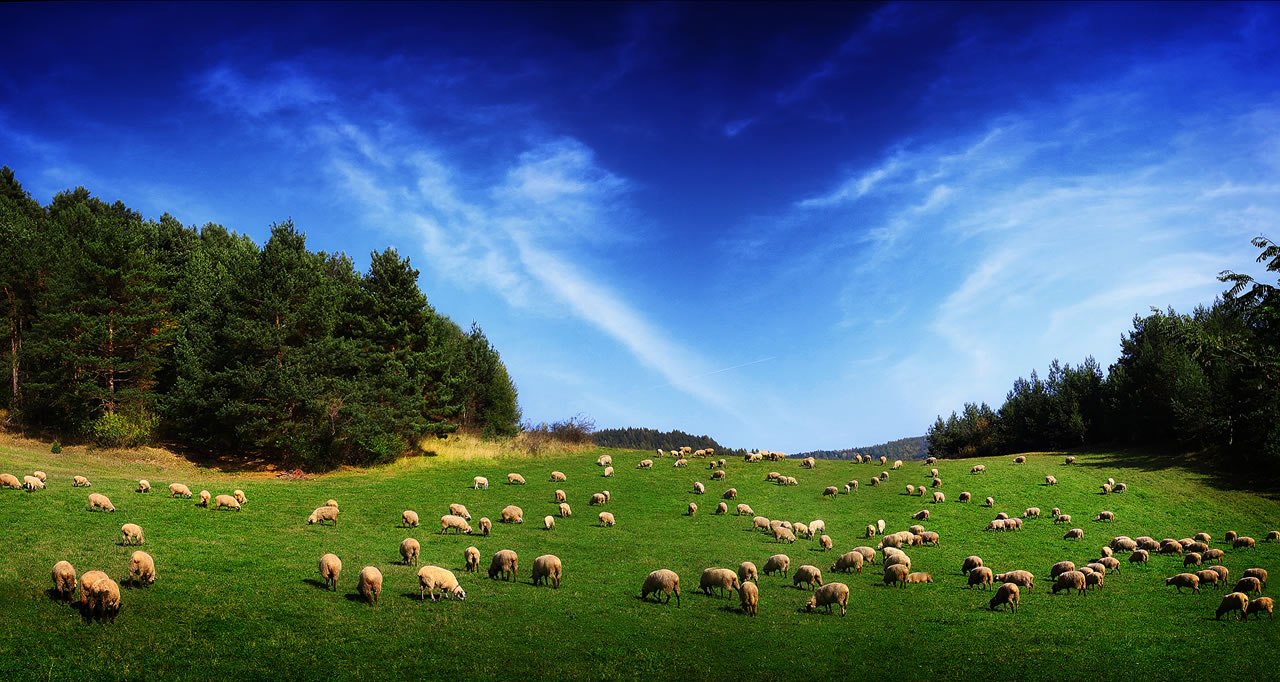 Leadership Is Needed
“In those days there was no king in Israel; everyone did what was right in his own eyes” (Judges 21:25).

“But when He saw the multitudes, He was moved with compassion for them, because they were weary and scattered, like sheep having no shepherd” (Matt. 9:36).
God Ordained Institutions
Home

Civic Government 

Church
husbands/parents                                 (Eph. 5:22-24, 6:1)
governing authorities (Rom. 13:1-7)

Christ                        (Eph. 1:22-23, 5:22-24)
The Church
Universal – all of the saved united into one spiritual body with Christ as the head. 
Has no earthly organization or work.

Local – all of the saved in a given physical location. 
Has a recognized membership, organization,       and a work to accomplish.
Scriptural Designations for Elders
Bishop - Philippians 1:1
Elder - Acts 11:30
Overseer - Acts 20:28
Pastor - Ephesians 4:11
Presbyter - 1 Timothy 4:14 KJV
Shepherd - 1 Peter 5:1-4
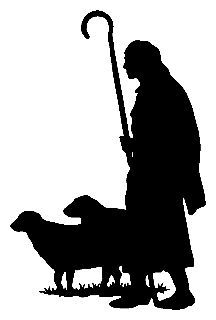 The Work of Elders
Shepherd the flock -                                        			       Acts 20:28-31; 1 Peter 5:1-4
Rule the church - 1 Tim. 5:17
Watch for the souls of the church - Heb. 13:17
Pray for and minister to the sick -                 James 5:14
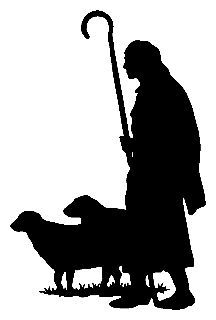 The Qualification of Elders
First Timothy 3:1-7
Titus 1:6-9

Physical Qualifications
Character Qualifications
An elder must desire the work,                     and be up to the task of performing                      the work to the best of his ability.
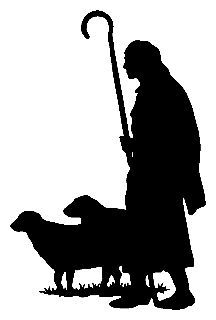 God’s Plan for Leadership Reveals His Wisdom and Care For the Church
Every local church is to have elders -              Acts 14:23; Titus 1:5
Set forth qualifications for these men -        Acts 20:28
An elder’s authority limited to the local church of which he is a member - 1 Peter 5:2
There must be a plurality of elders in                 each local church.
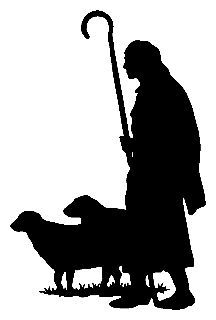